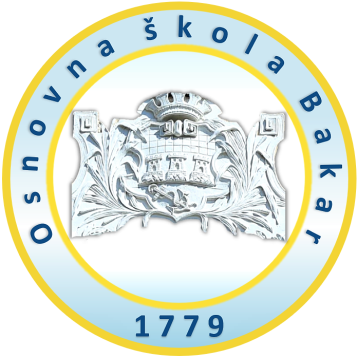 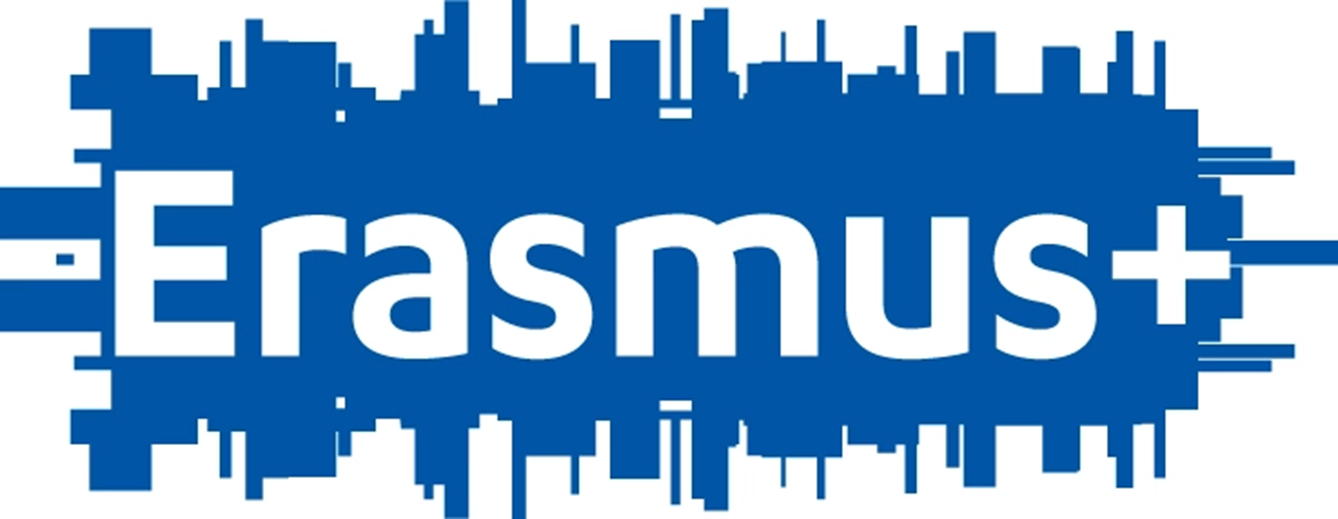 Job shadowing – Psihologinja
Ljubljana, OŠ VrHovci 7.10 -11.10
Tea ljubičić
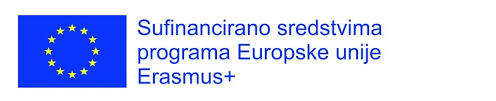 1. Dan
obilazak škole
proveden s školskom psihologinjom – Savjetodavna služba
Razmjena iskustva i načina rada 
Sudjelovanje u individualnom radu s djecom

Poremećaj iz autističnog spektra
ADHD
Teškoće u učenju
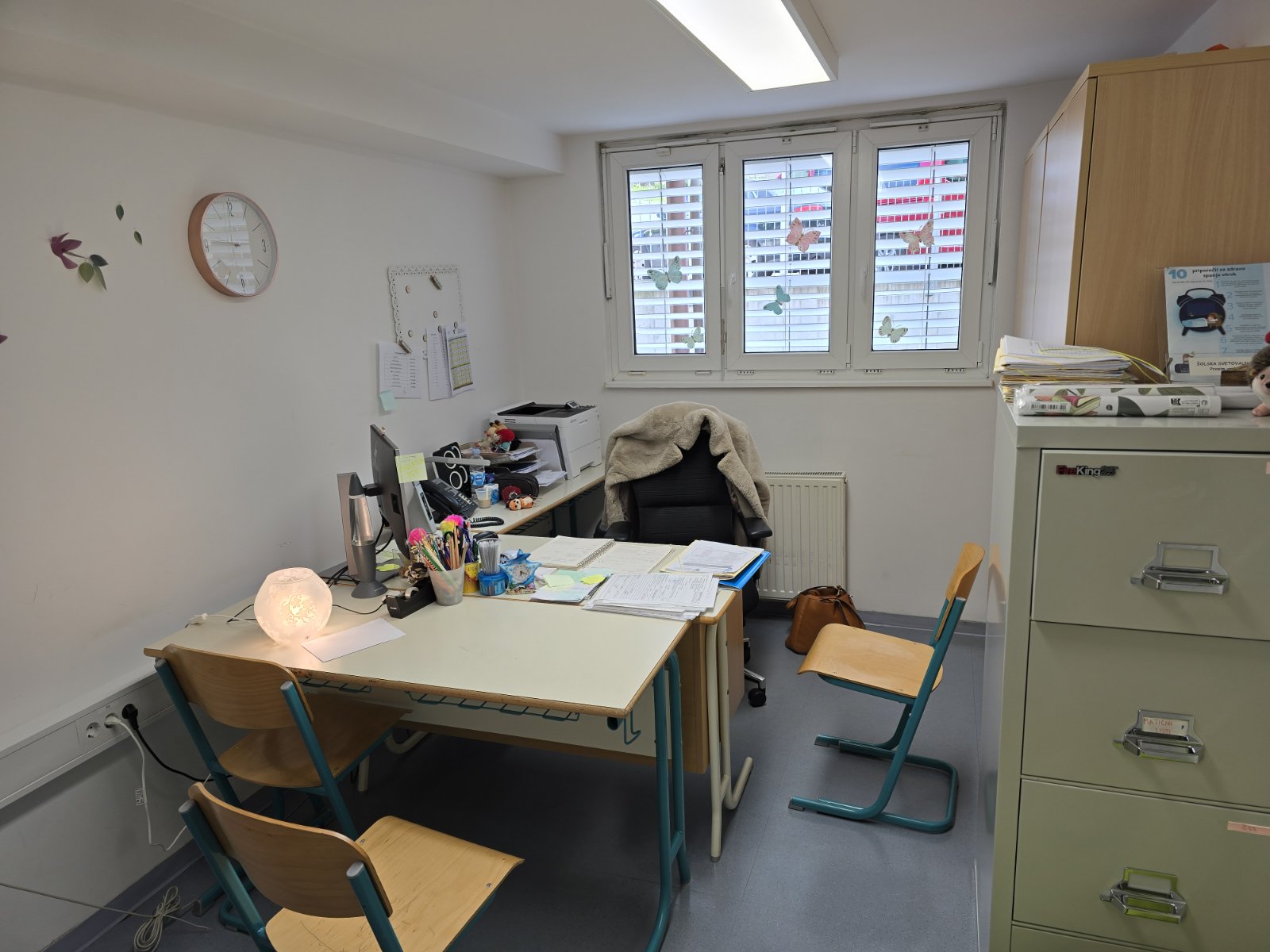 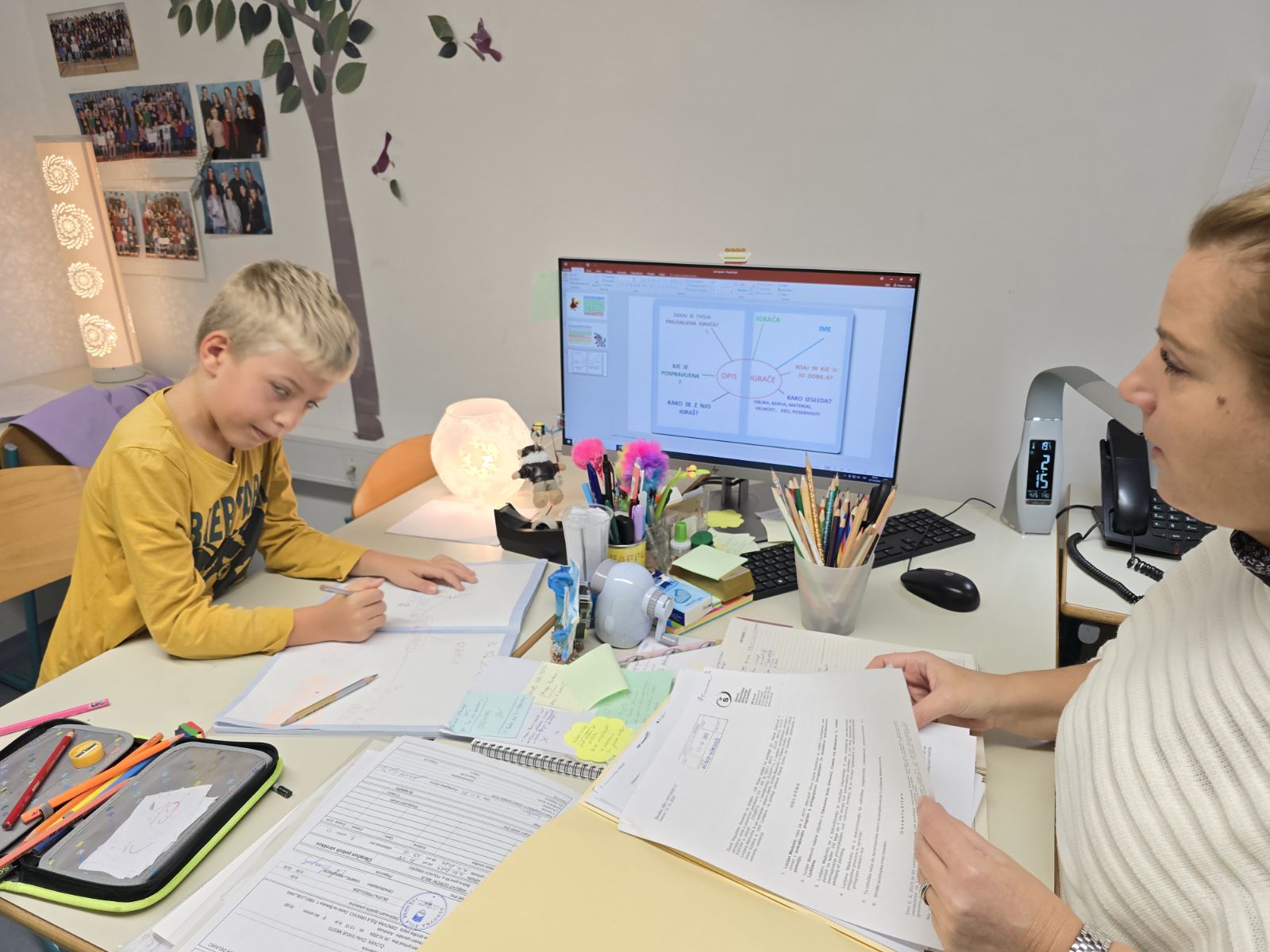 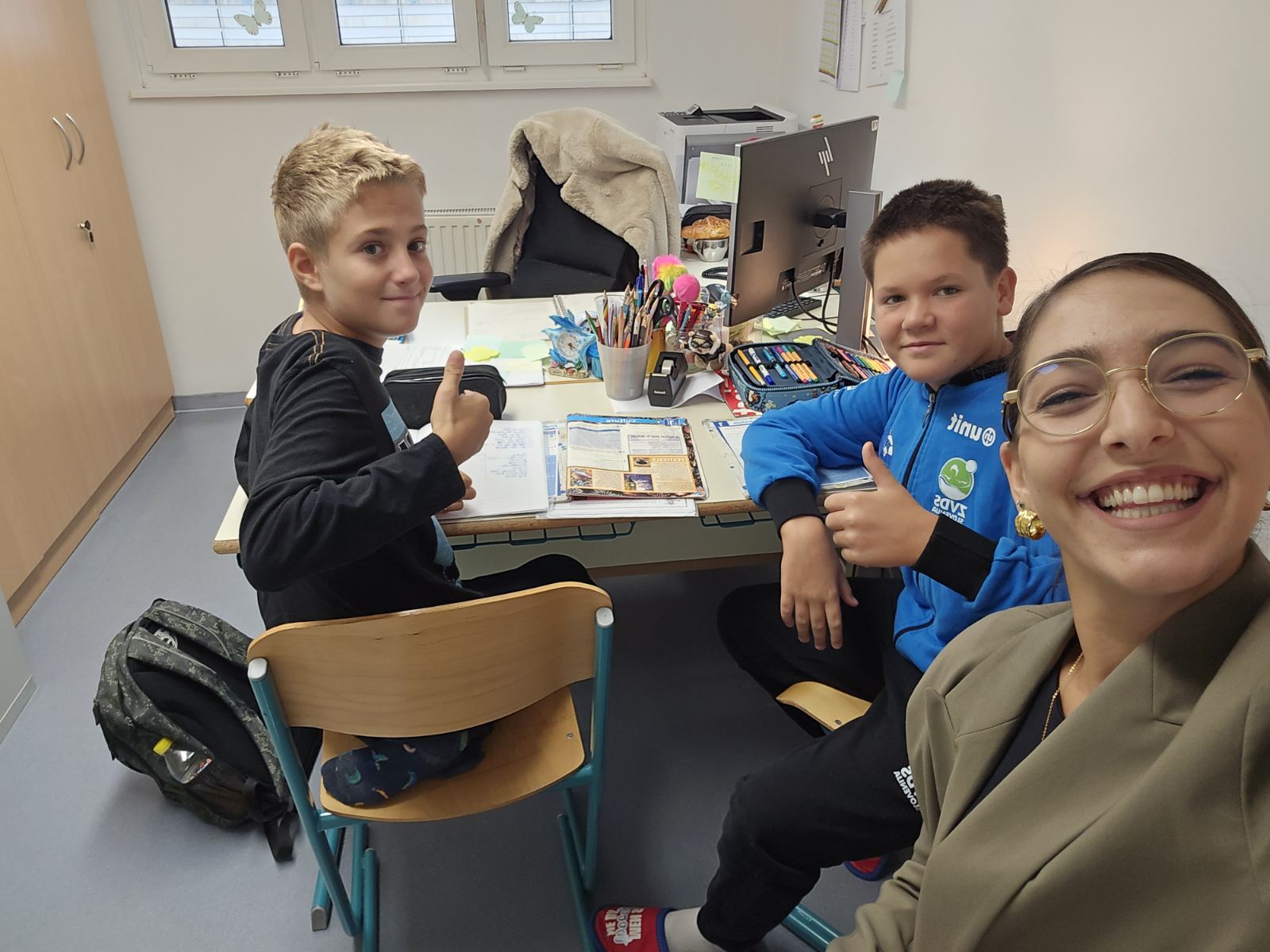 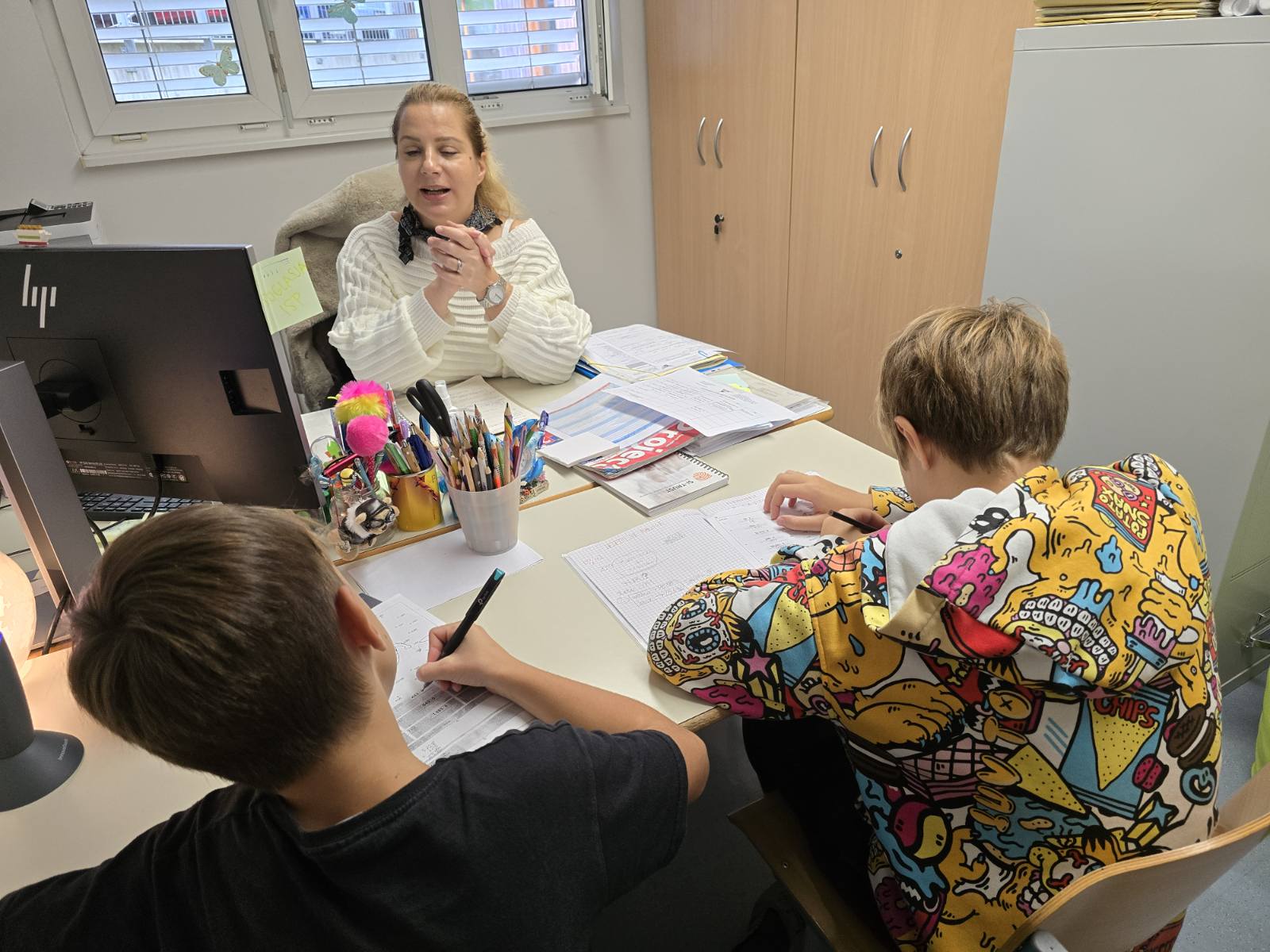 2. Dan
Proveden s edukacijskom rehabilitatoricom 
Praćenje rada - dodatna strukovna pomoć
Rad propisan rješenjem dobivenim od strane školskog zavoda
Engleski i slovenski jezik
Rad na emocionalnim problemima kroz igru
Dixit karte
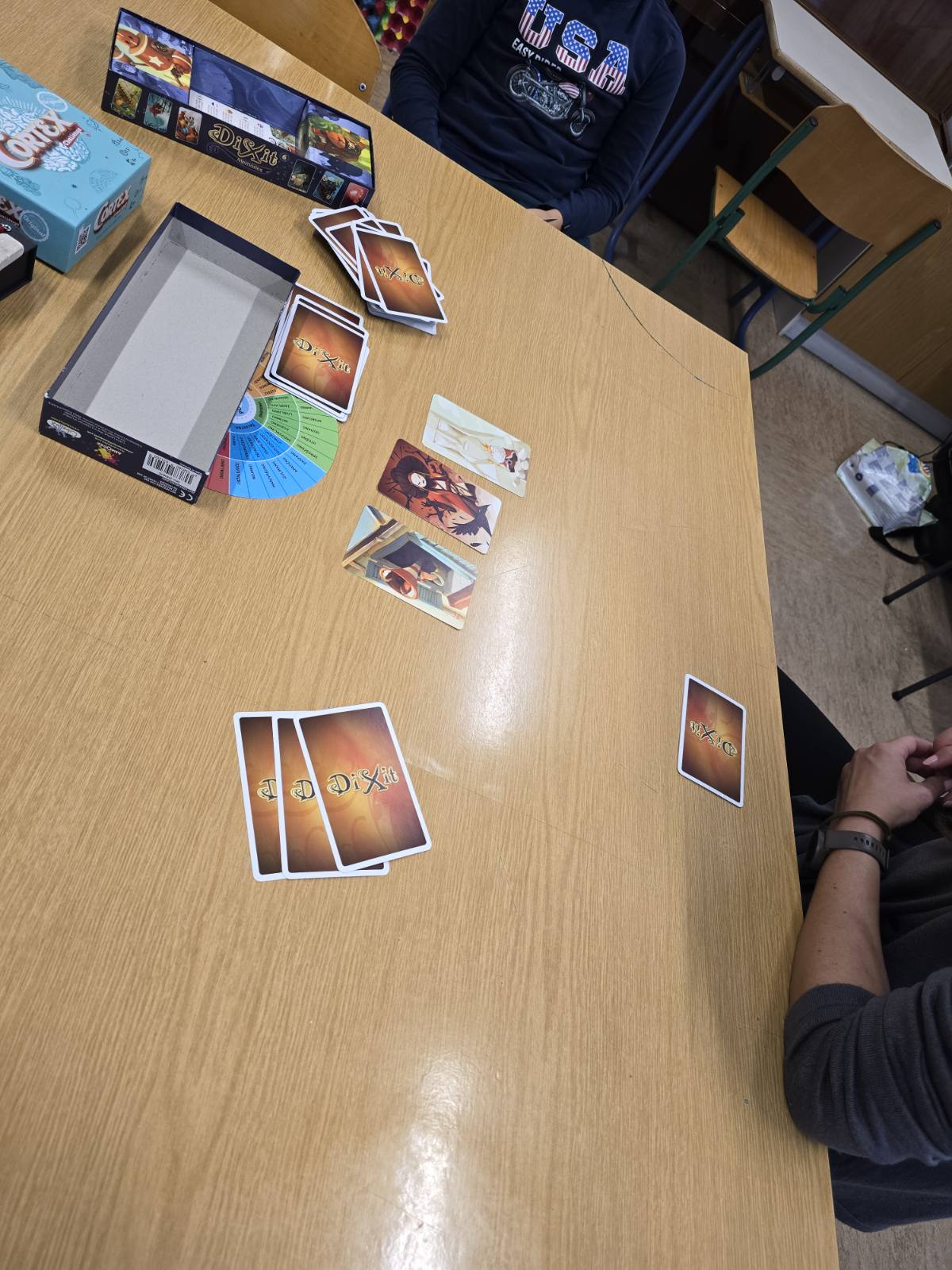 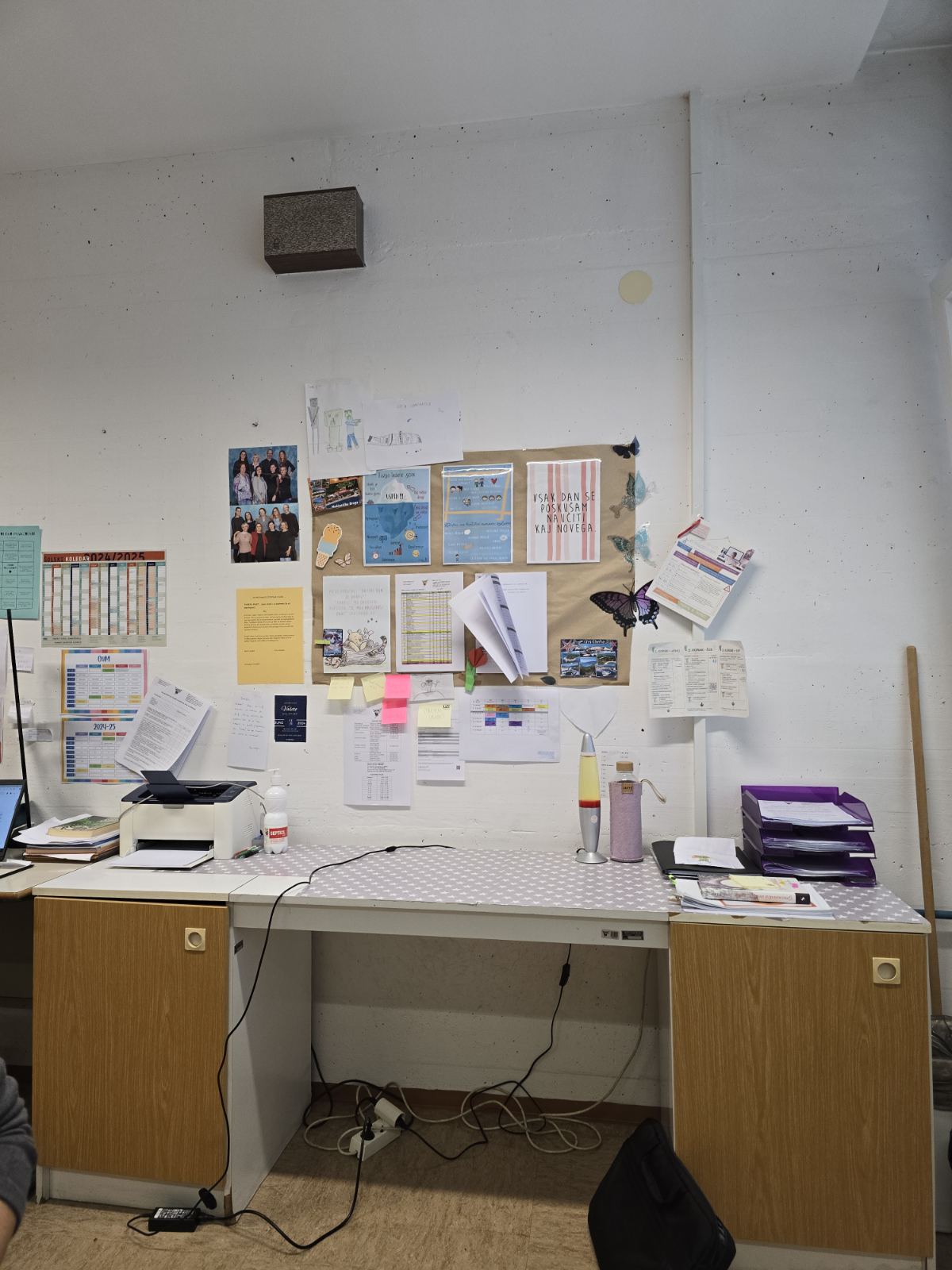 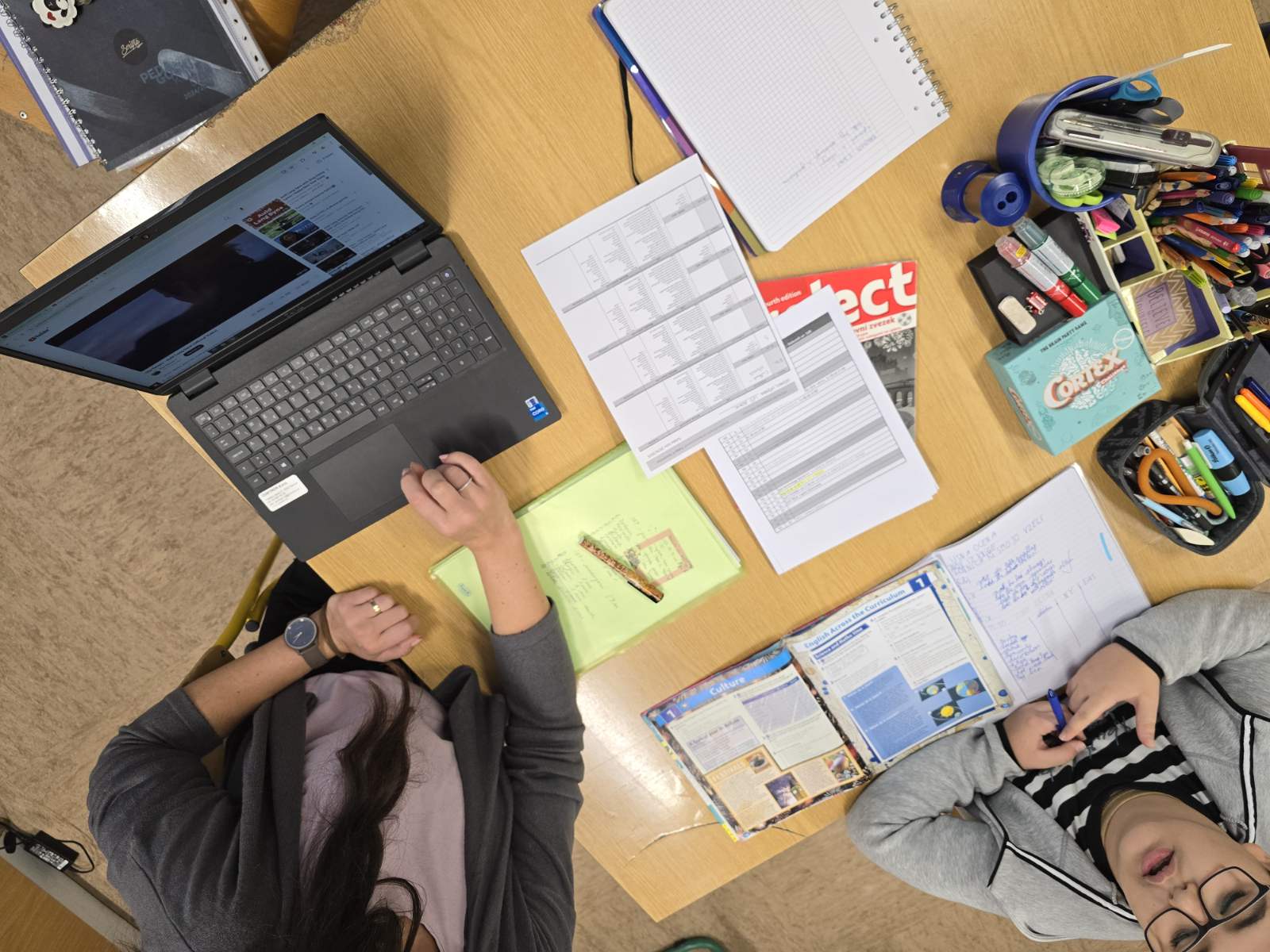 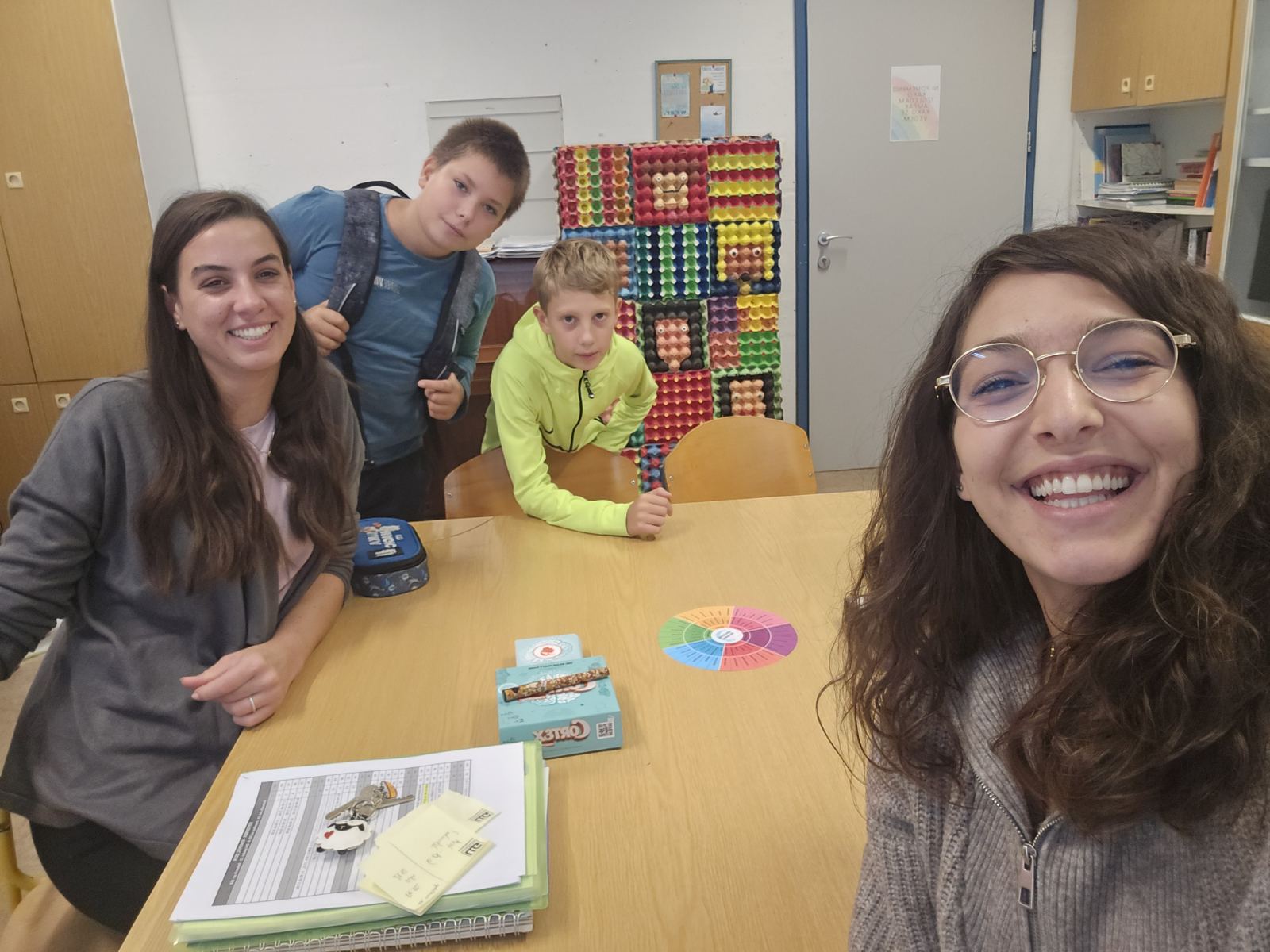 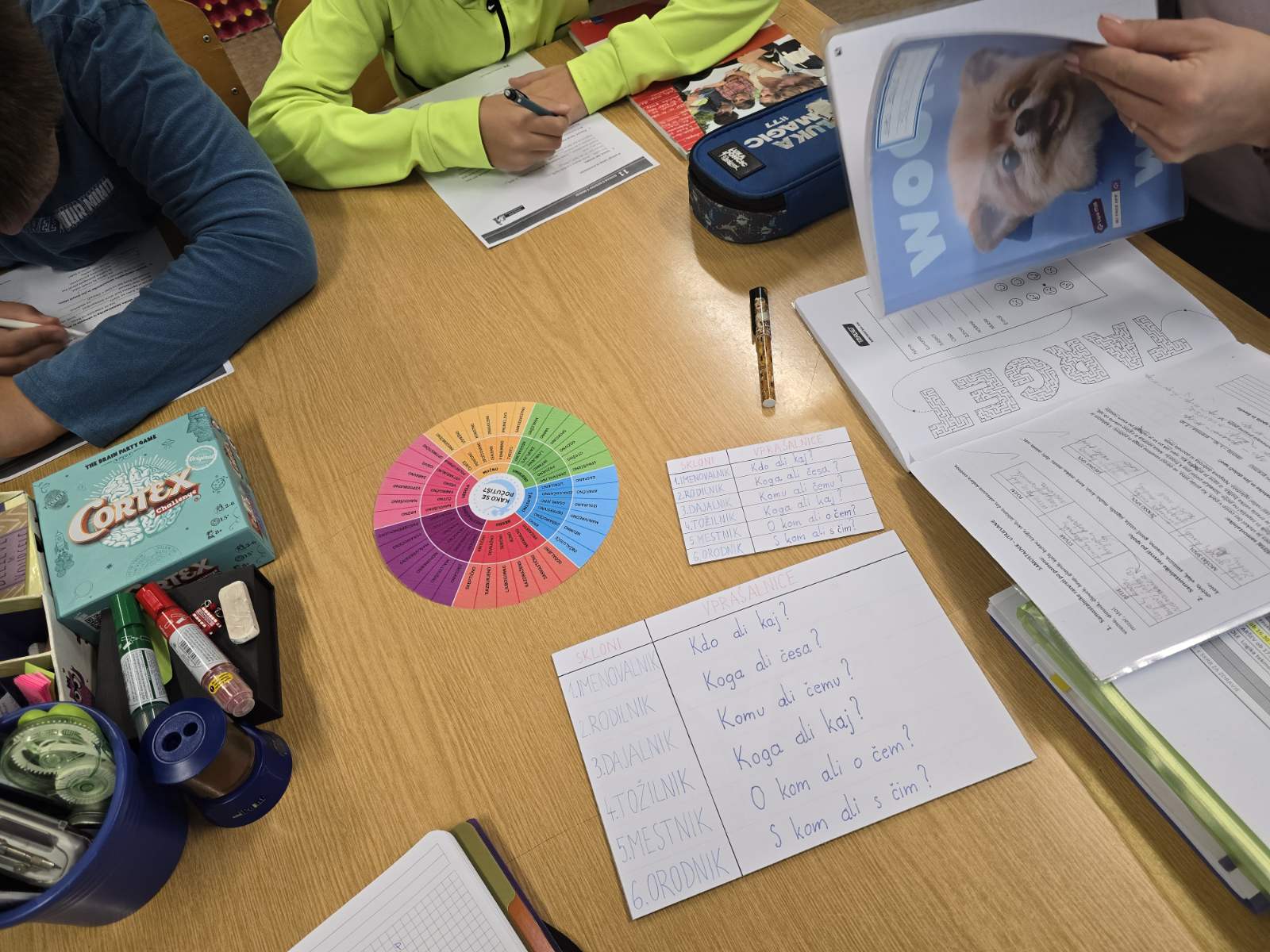 3.Dan
Praćenje rada dodatne strukovne pomoći

Intelektualne teškoće
Disleksija
Poteškoće u čitanju i pisanju

 aplikacija za vježbanje čitanja COBY
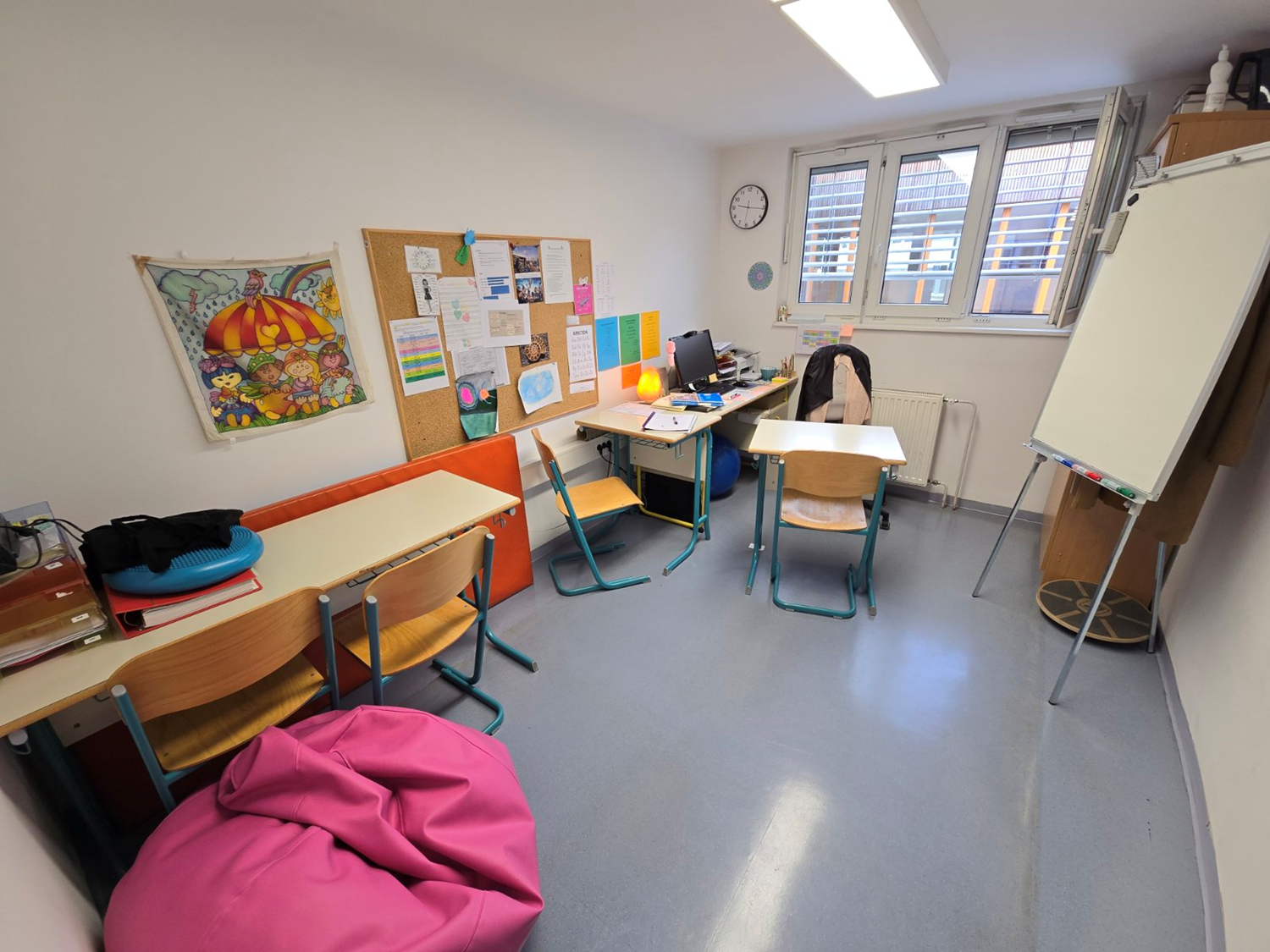 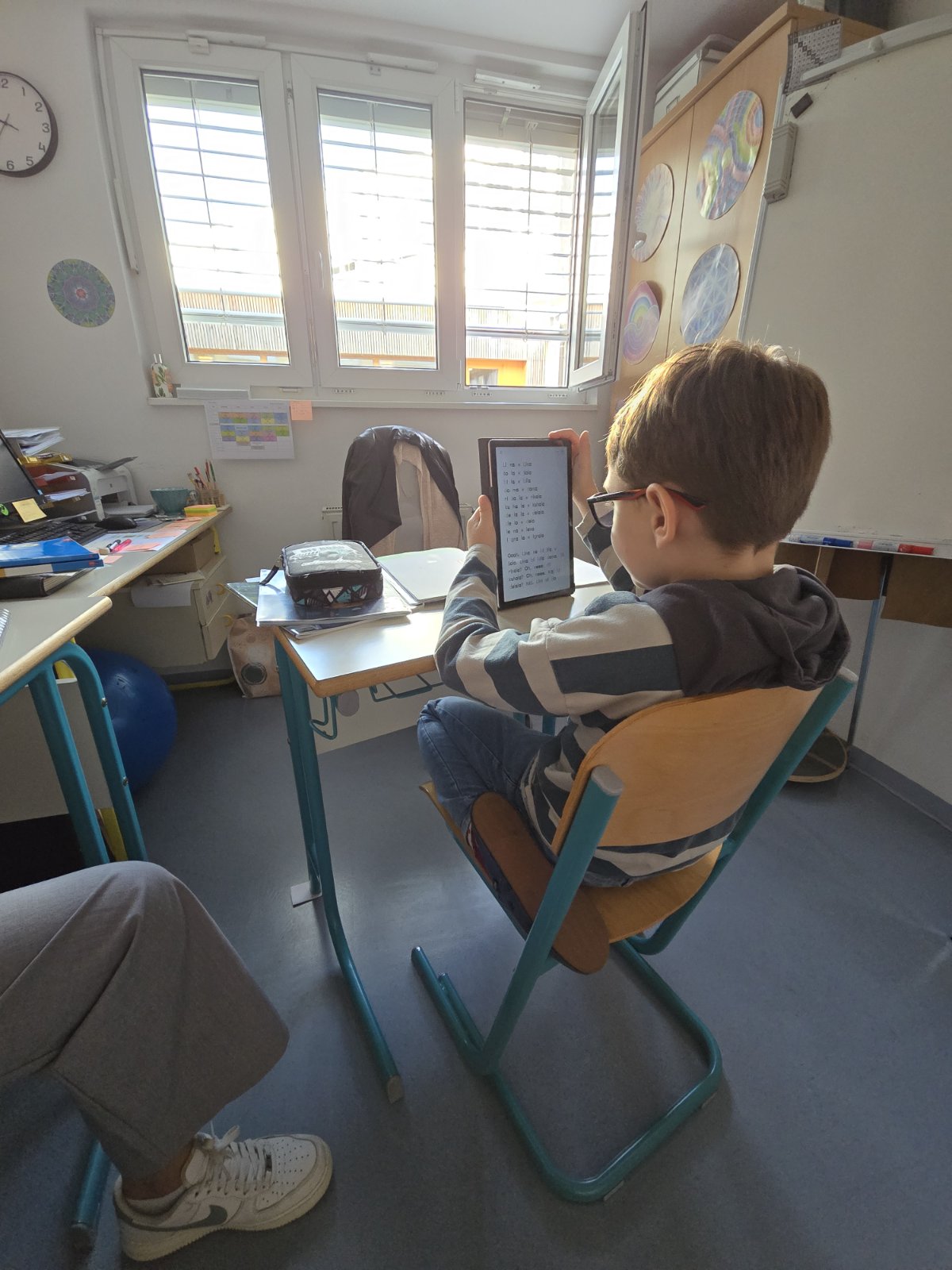 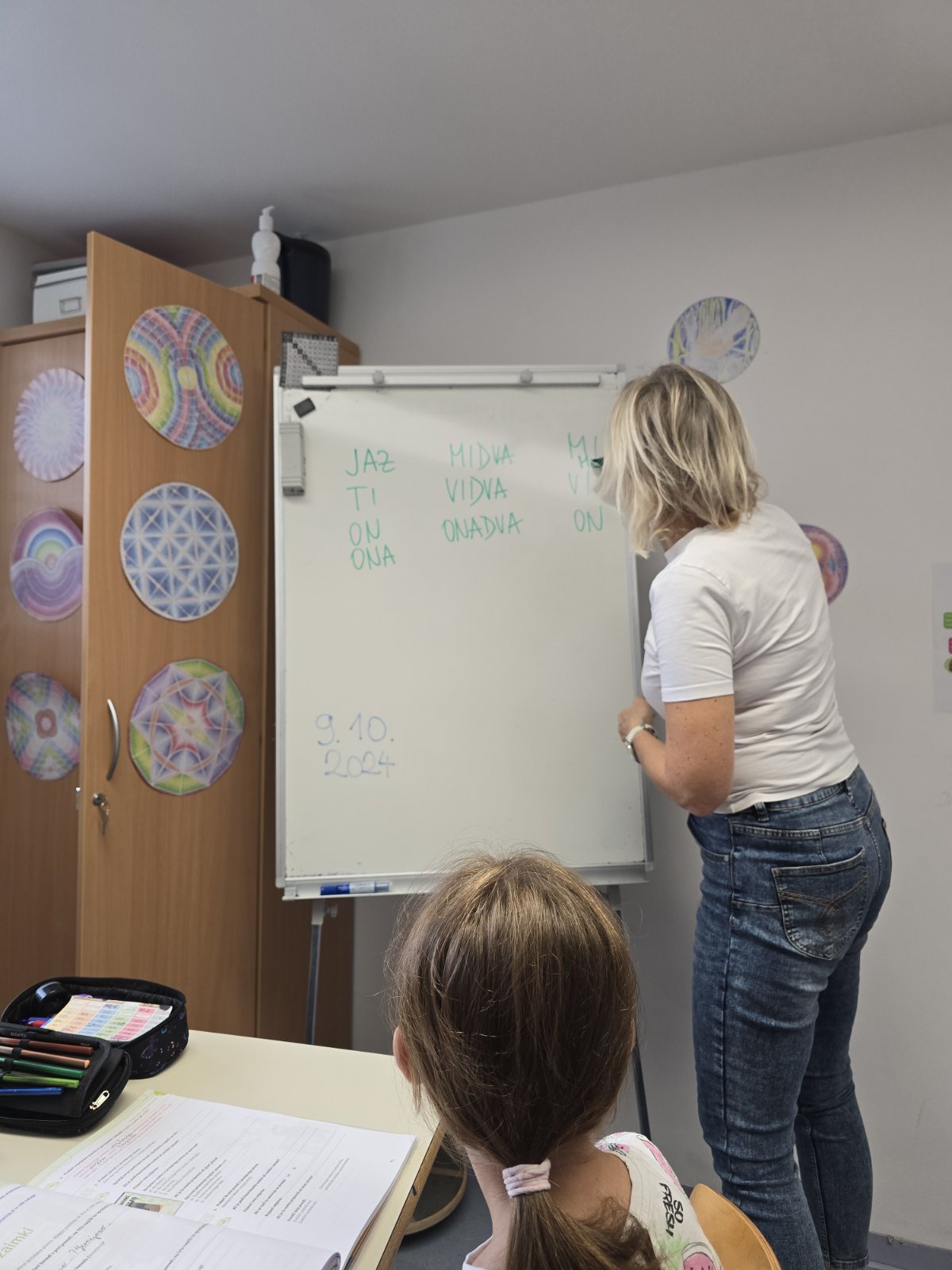 4. Dan
Proveden s ekduacijskim rehabilitatorom – Savjetodavna služba
 Prolaženje kroz dokumentaciju i postupke utvrđivanja primjerenog oblika školovanja
 Razgovor o problematikama s kojima se susreću
 Prisustvovanje na 2 savjetodavna razgovora
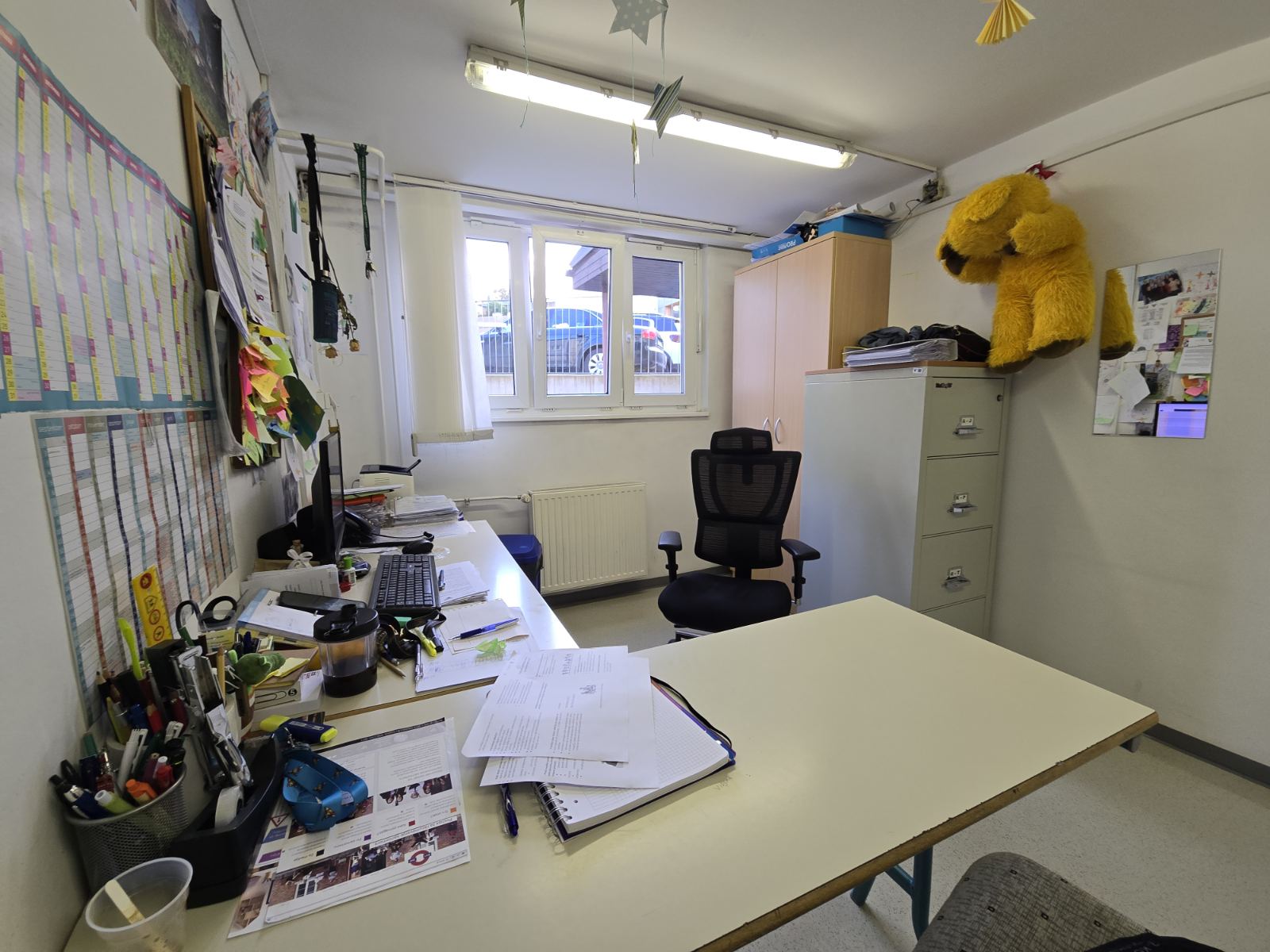 5. Dan
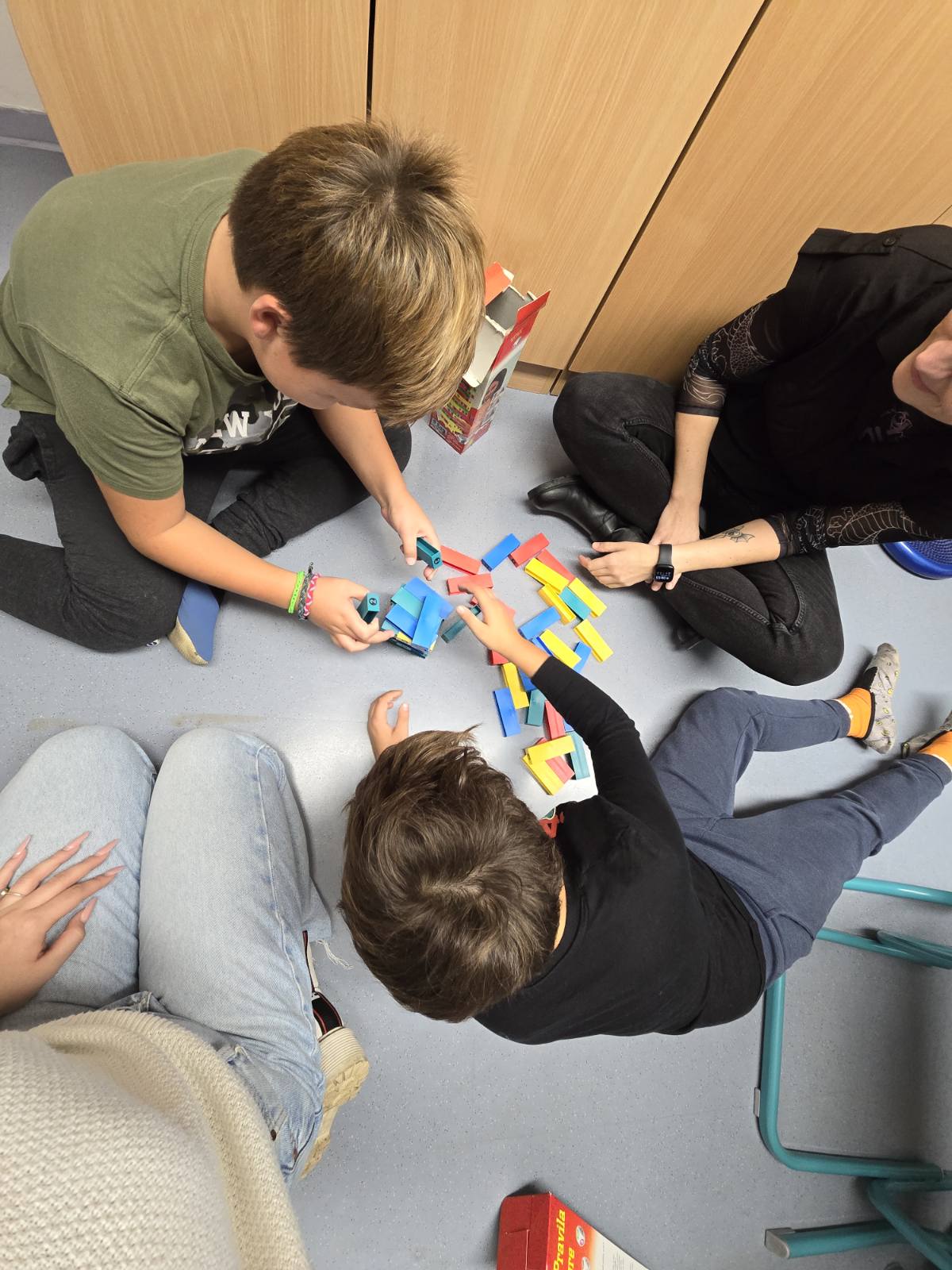 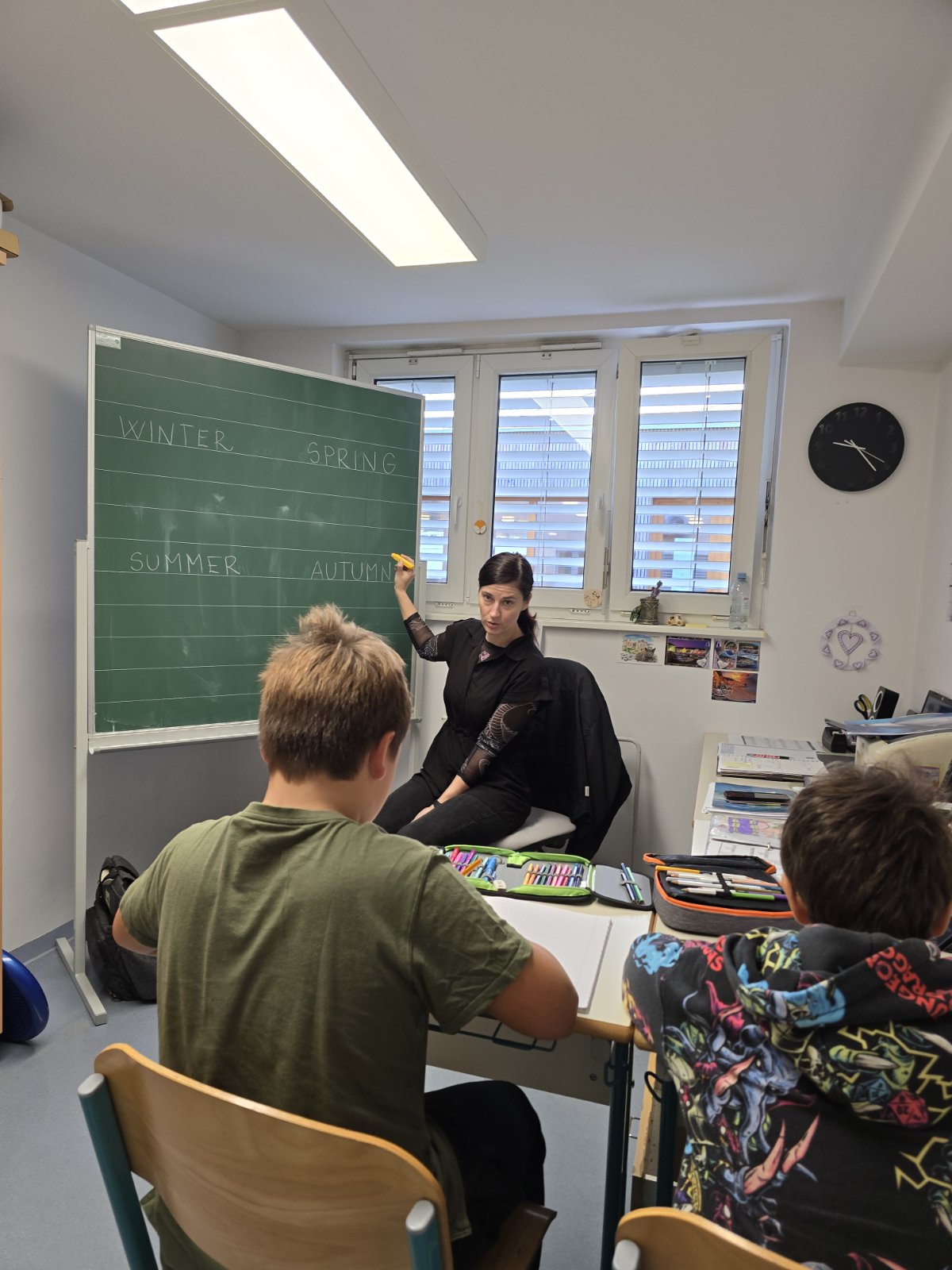 Praćenje rada DSP
 Individualni rad i rad u razredu
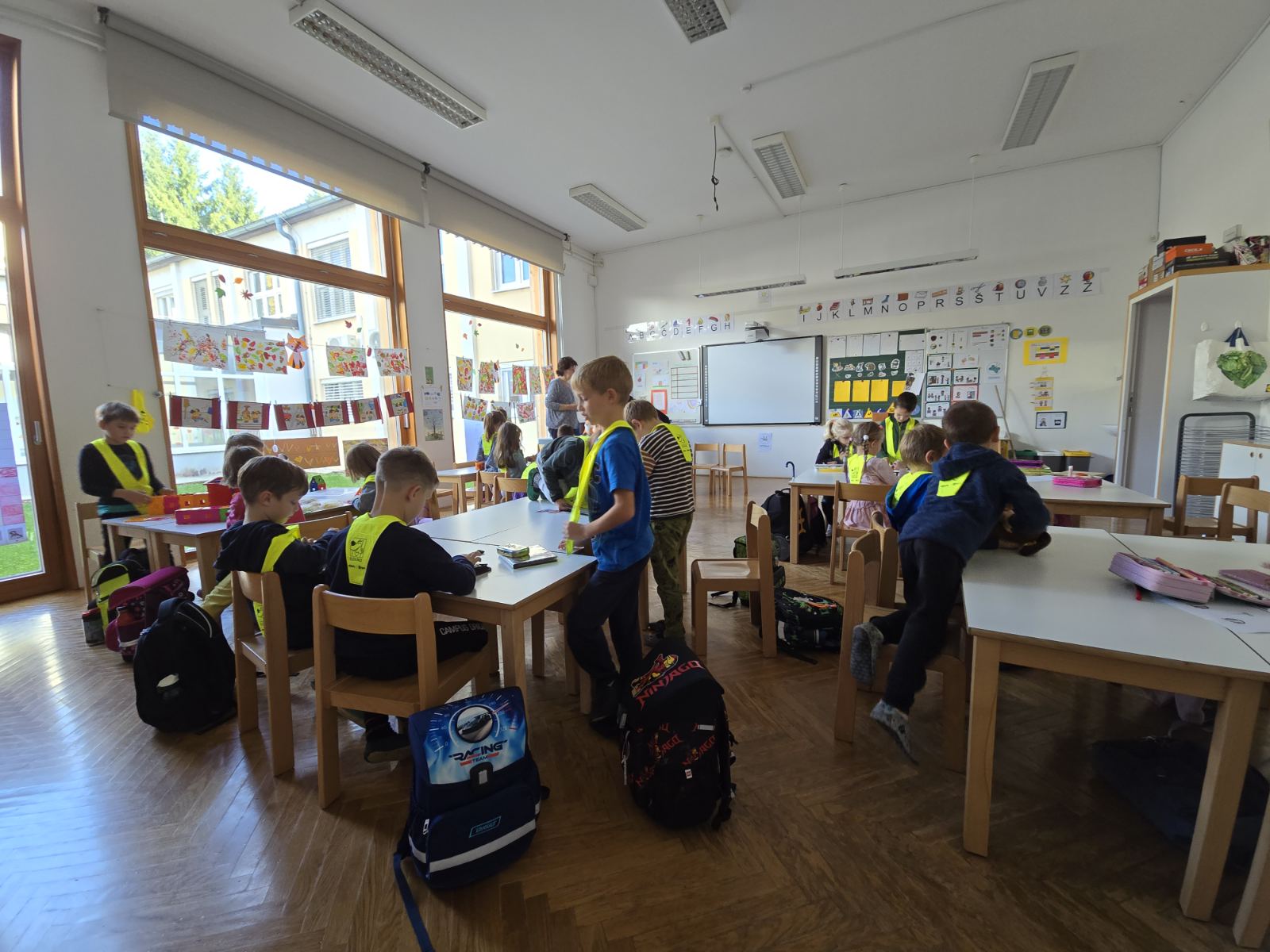 Učenici s posebnim statusom – prilagodbe, sportaši
 Program darovitosti
 Nema asistenata u nastavi
 Izvrsna opremljenost kabineta
 Veliki broj stručnih suradnika – broj djece s poteškoćama 10 %
 Ravnatelj 2 pomoćnika
 Ista problematika kao i kod nas
UTVRĐIVANJE PRIMJERENOG OBLIKA ŠKOLOVANJA i RAD S UČENICIMA S POSEBNIM POTREBA
Psiholog samo prikuplja dokumentaciju i šalje u zavod za školstvo
Komisija obrađuje dokumentaciju i donosi rješenje
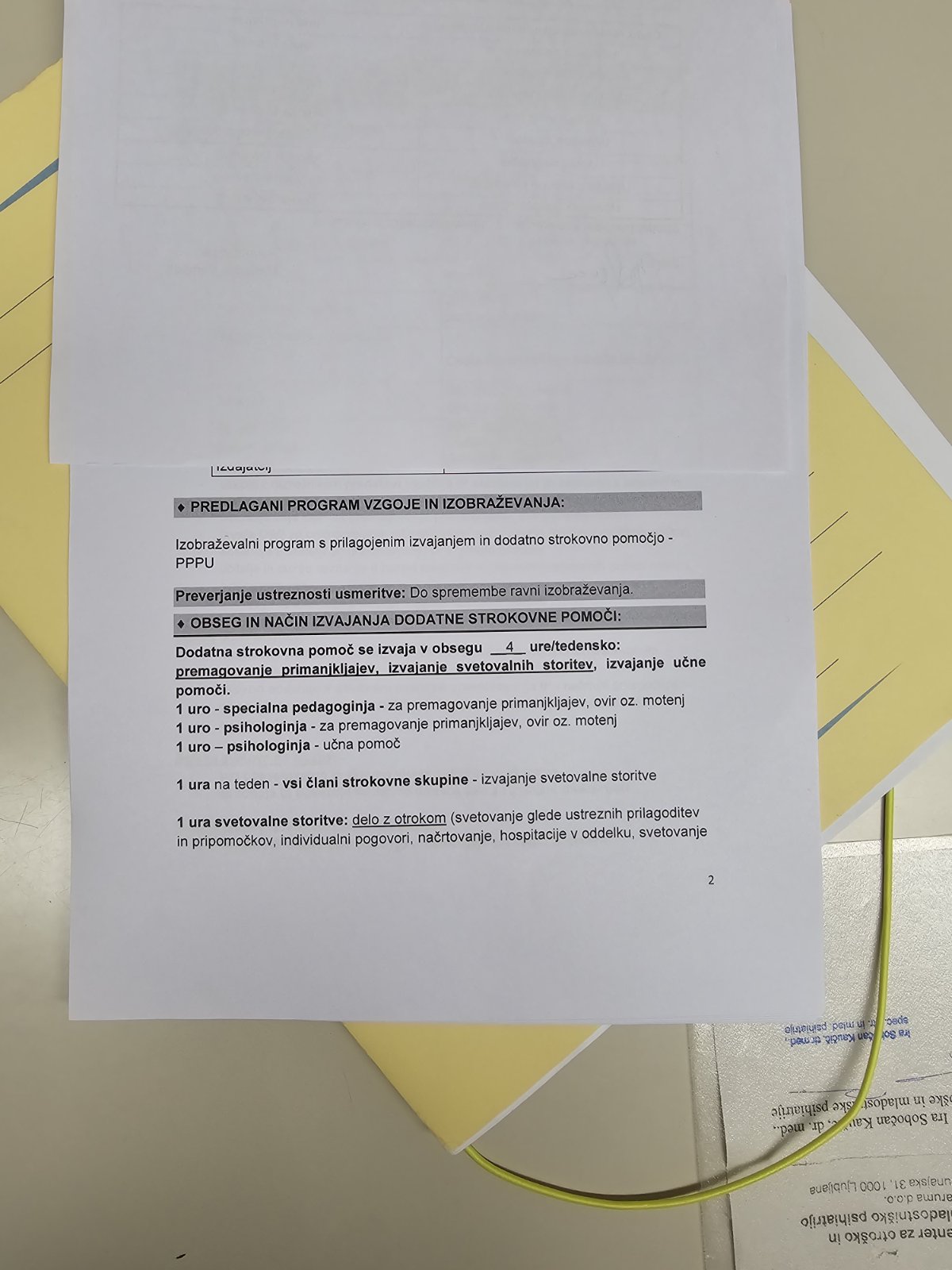 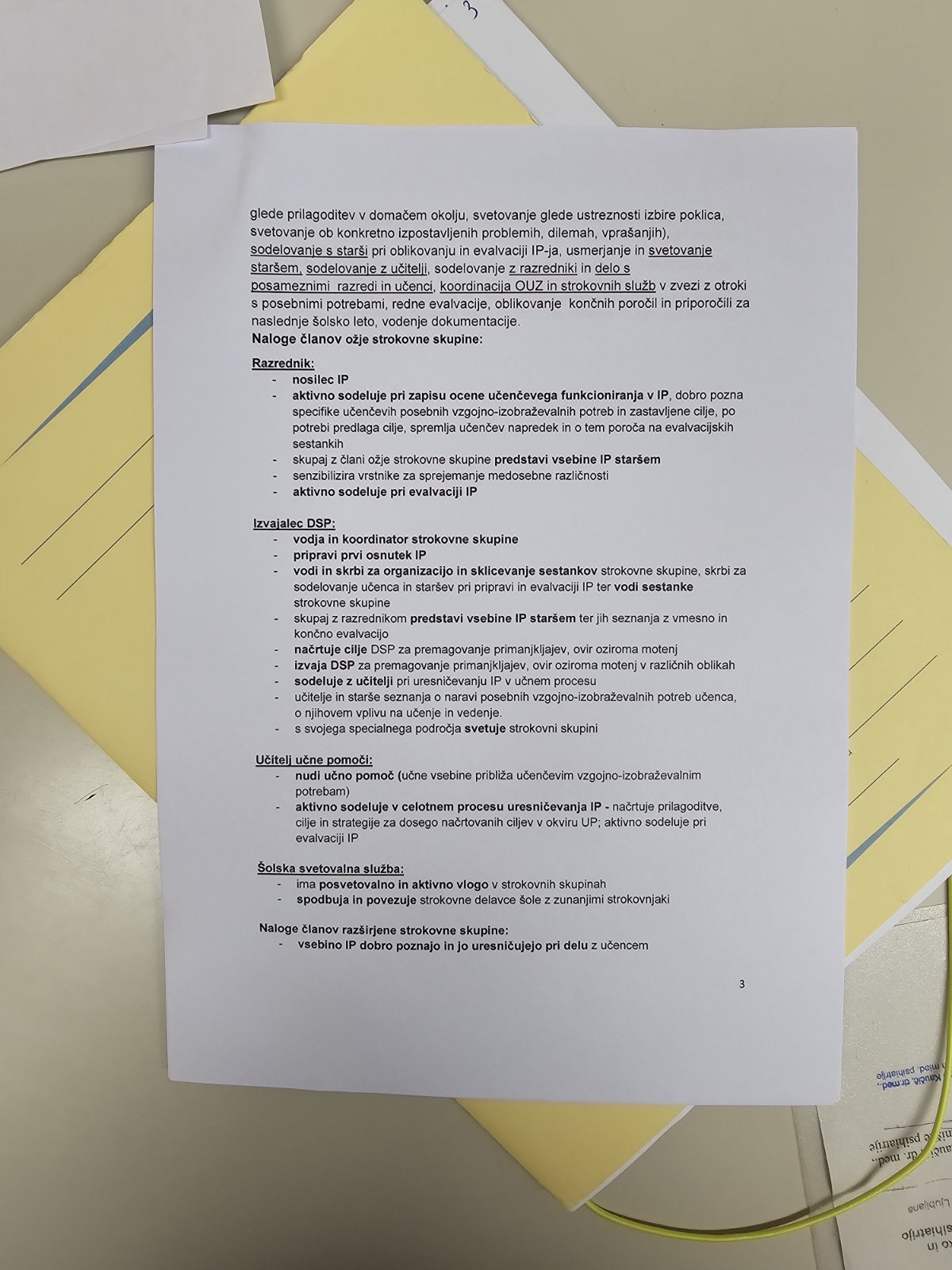 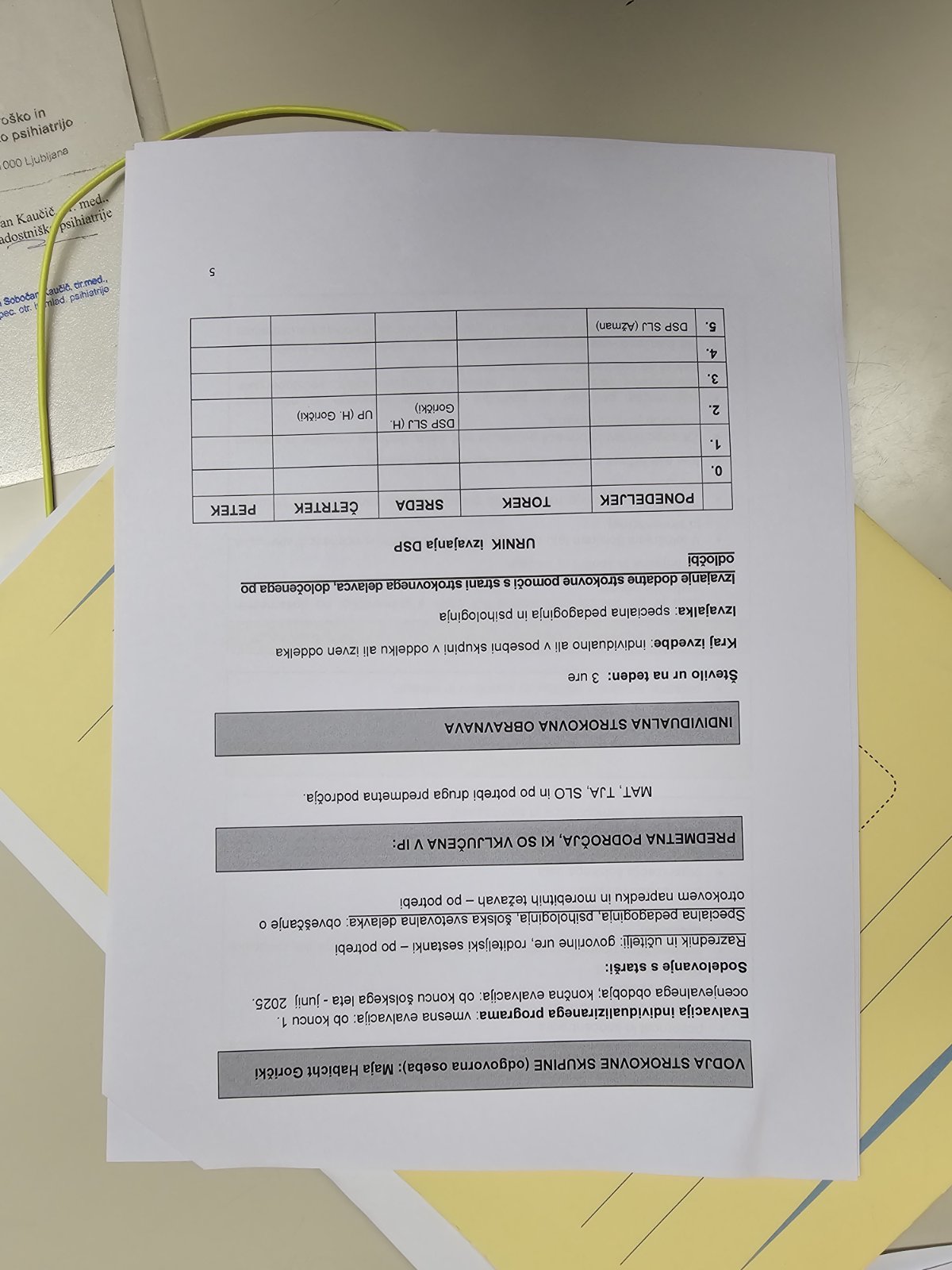 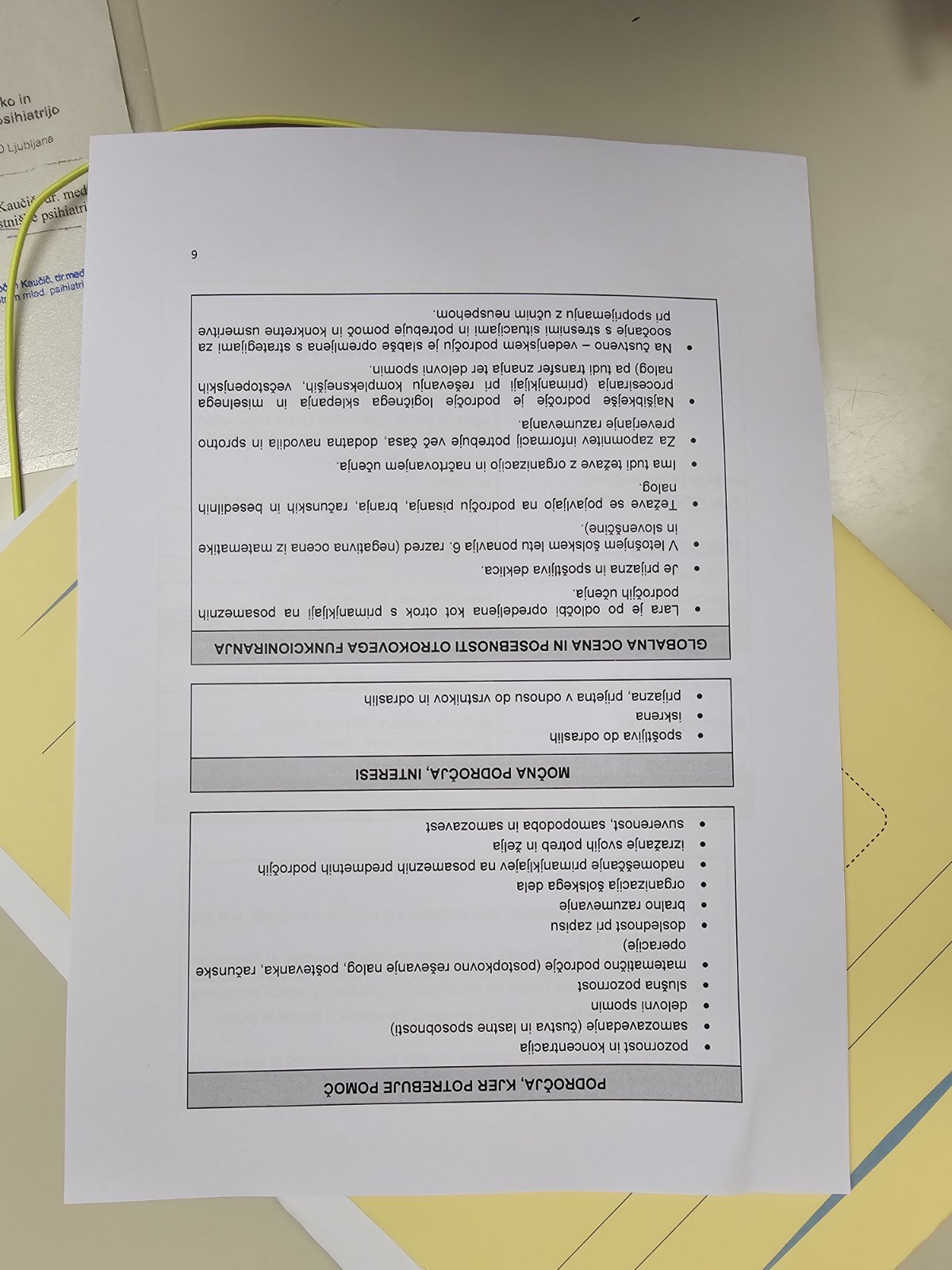 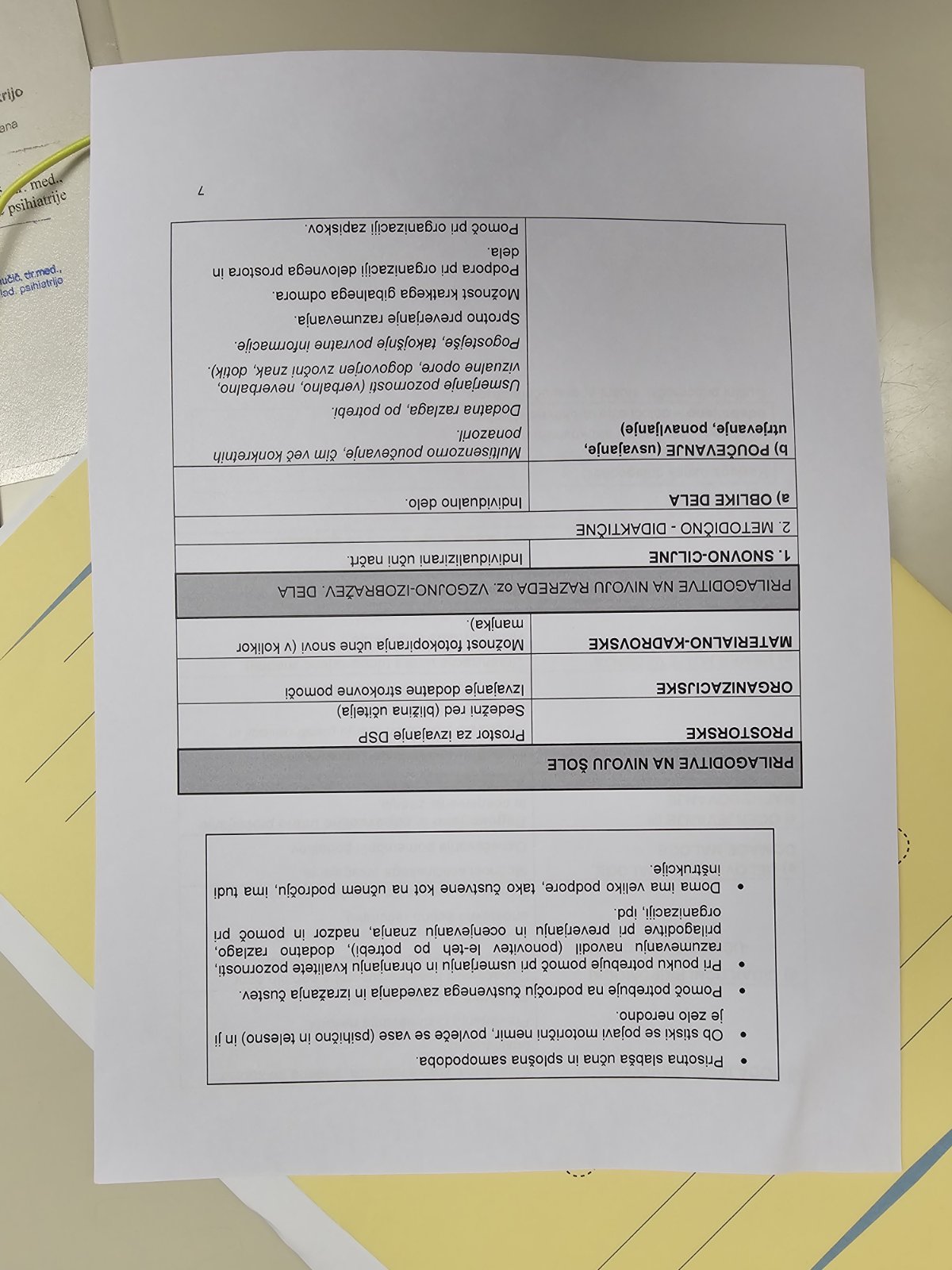 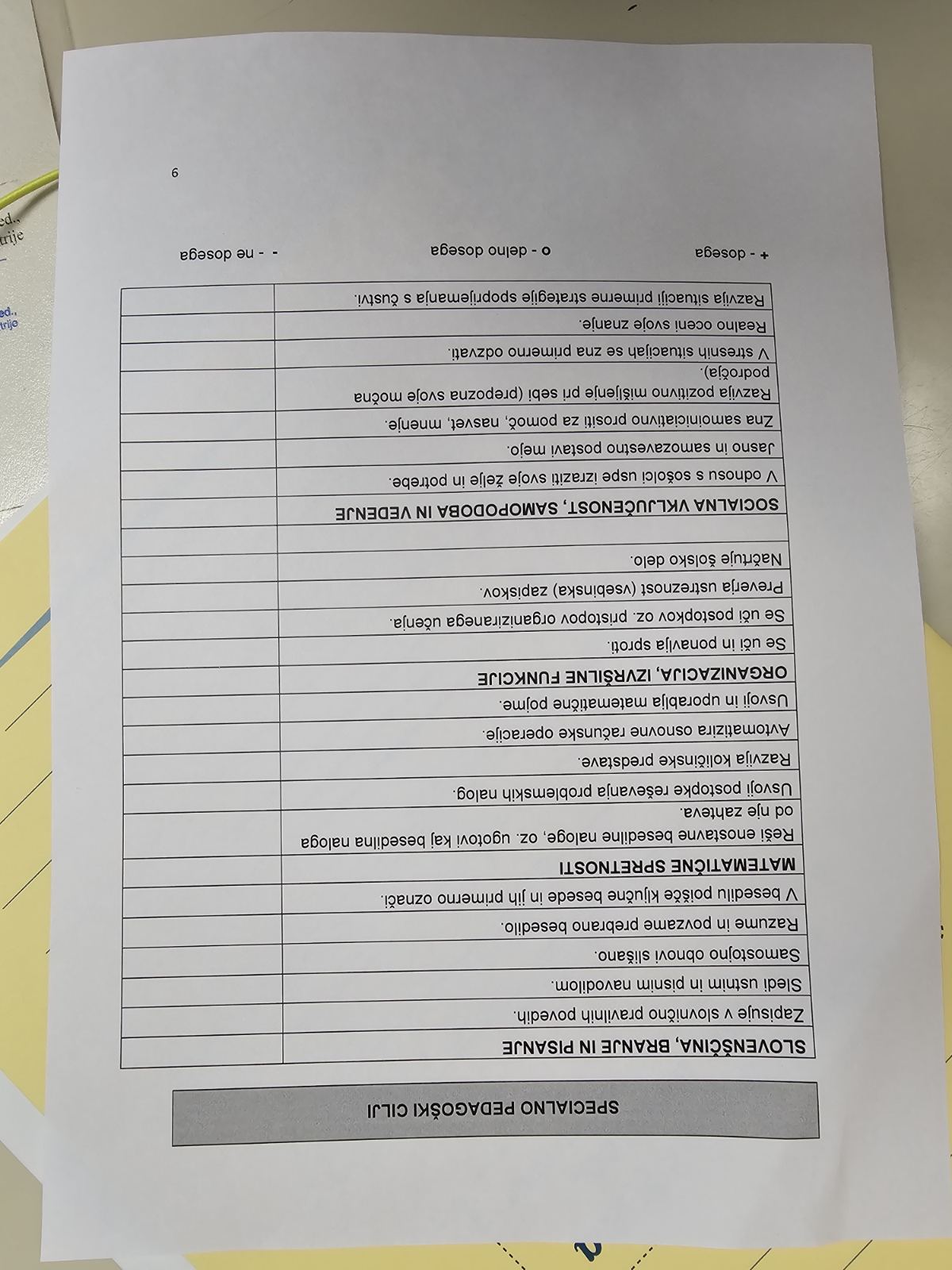 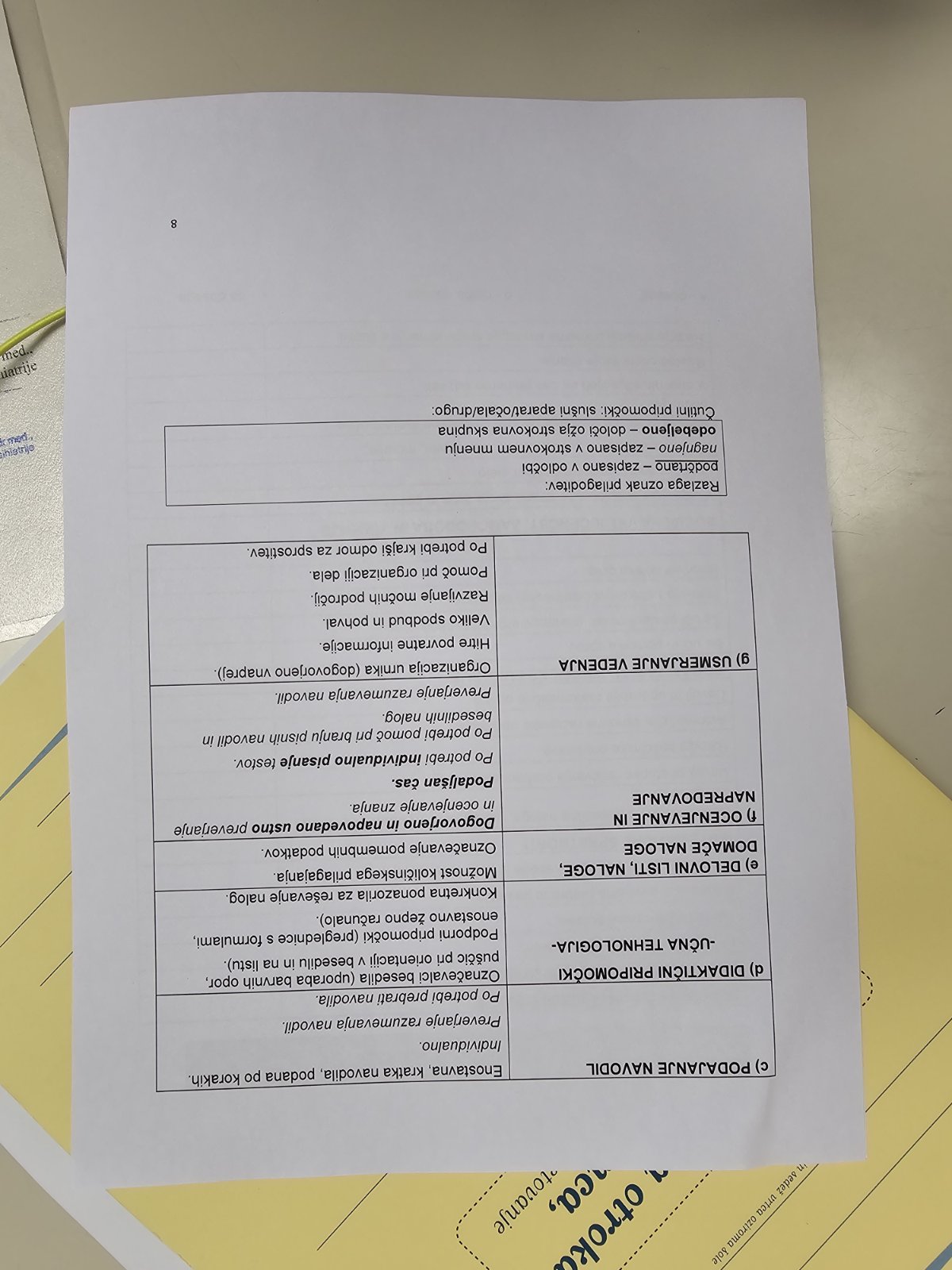 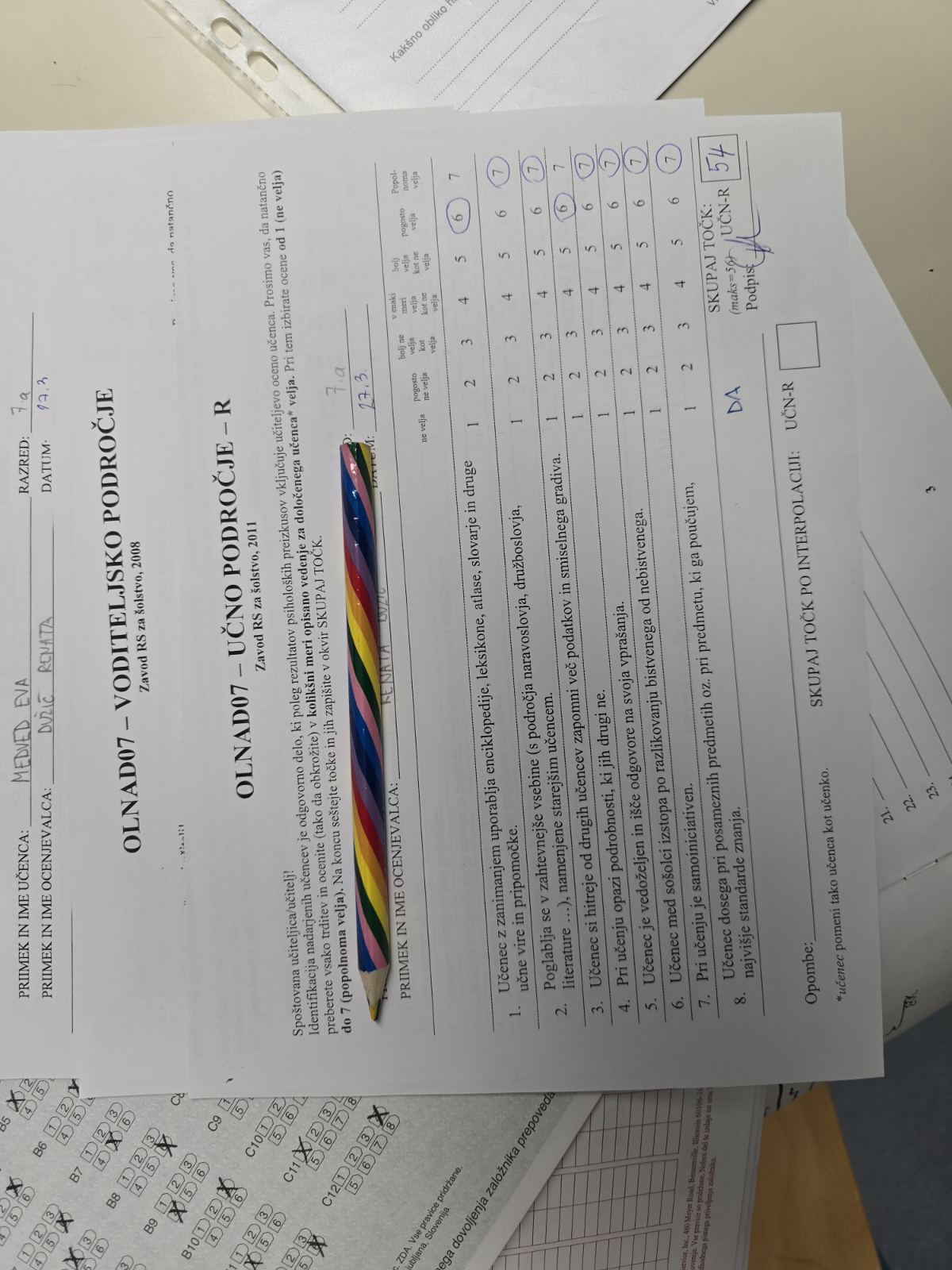 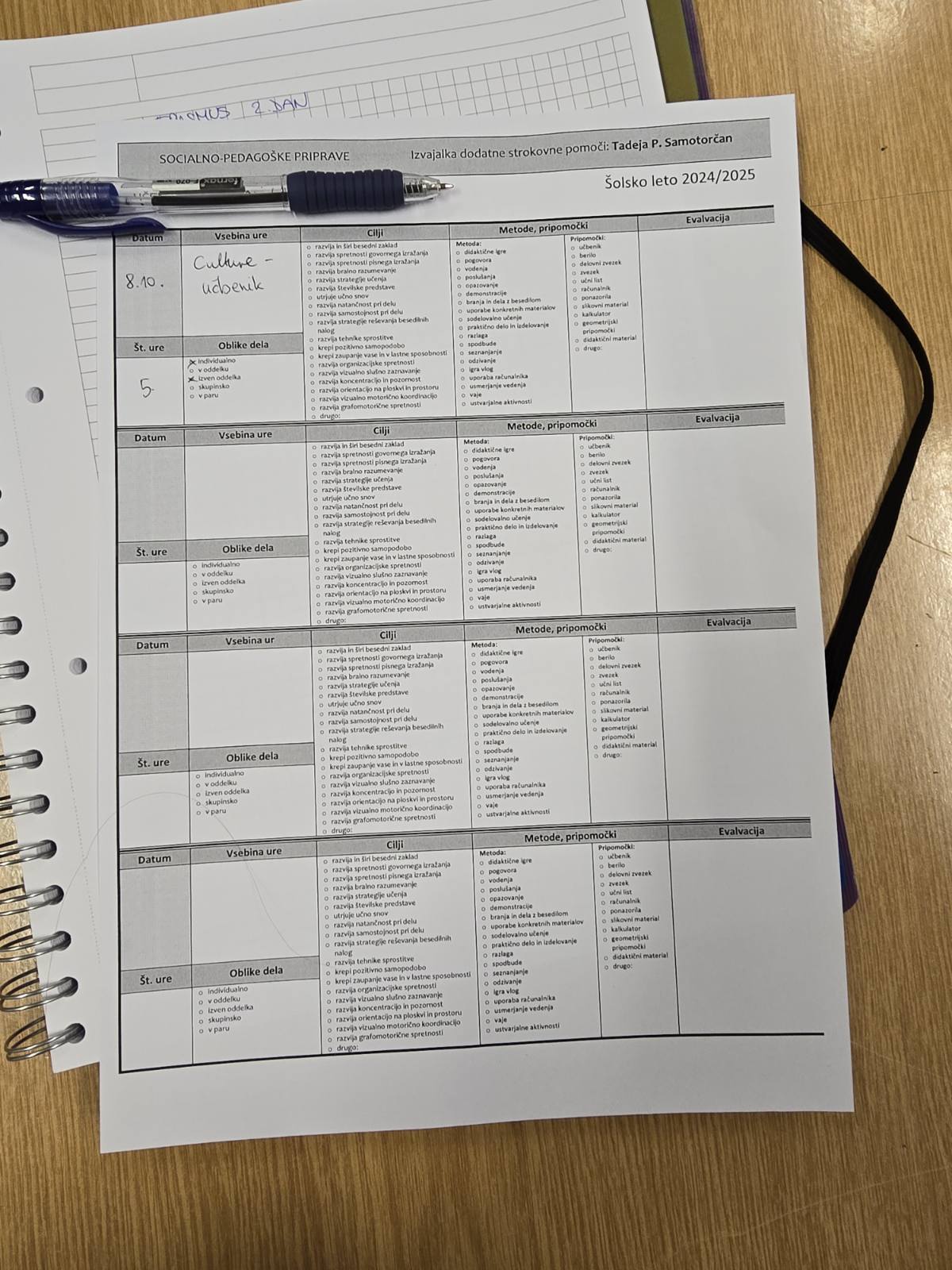 Hvala na pažnji!